Quantifying knee osteoarthritis
Alice Chuang
April 28, 2011
En 250
Introduction
Osteoarthritis increasing in aging population
Imaging techniques:
Radiography (X-ray) – golden standard, qualitative
MRI  - quantitative, gaining popularity
Spectroscopy 
Ultrasound
Difficult to quantify progress
Joint space width – thickness of articular cartilage 
Osteophyte formation – bony protrusion
Kellegren-Lawrence scale for severity of disease
Approach
Fully automatic quantification of knee osteoarthritis severity on plain radiographs. Oka H, Muraki S, et al. Osteoarthritis Cartilage. 2008 Nov;16(11):1300-6. 
KOACAD – Knee osteoarthritis computer-aided diagnosis
Thresholds normalized to Kellegren-Lawrence scale based on cohort of 2975 Japanese adults
KOACAD
A) Boundaries			C) Osteophyte area
B) Joint space width, area	D) Femorotibial angle
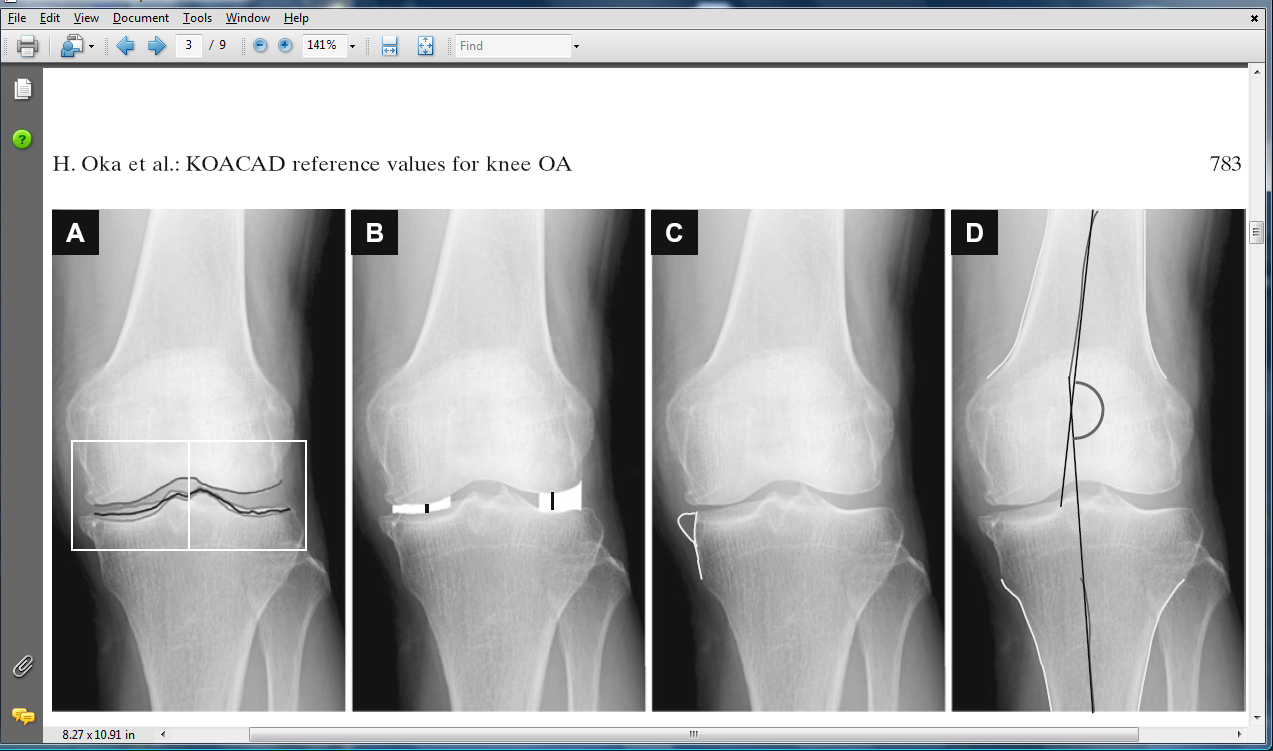 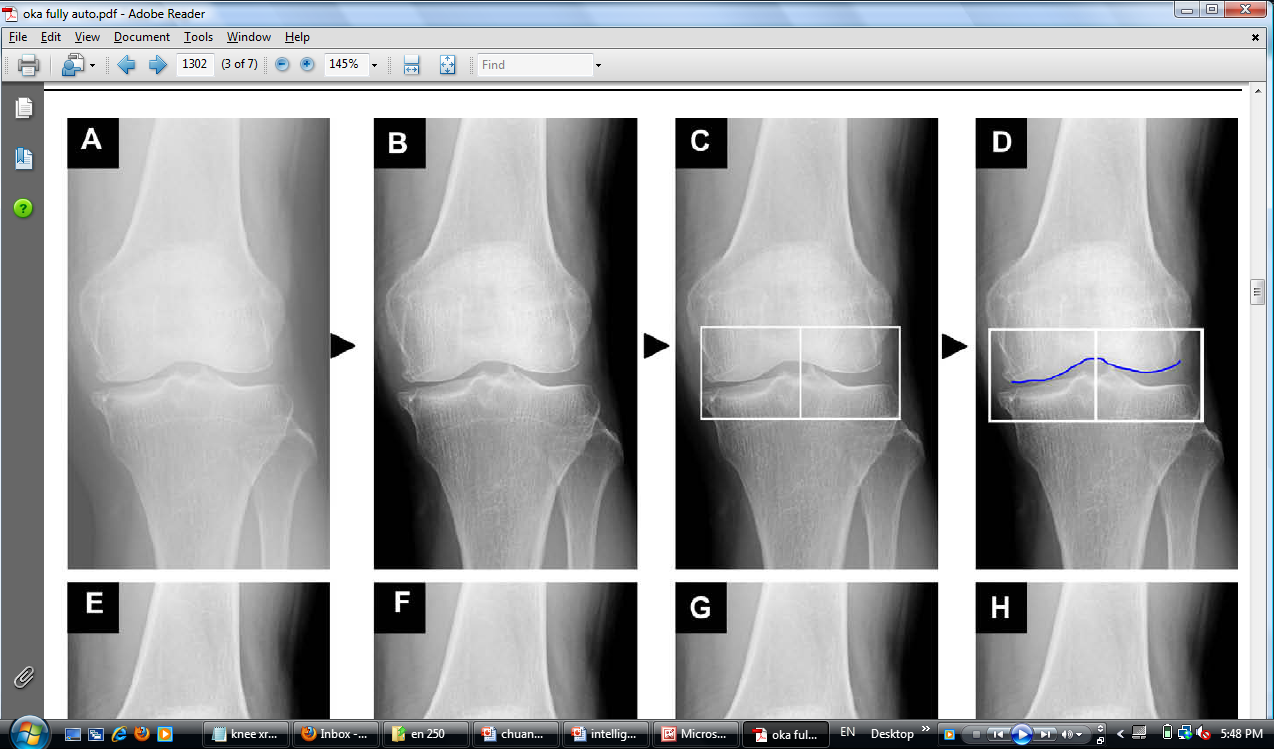 KOACAD
Part 1
A) Original image
B) Filtered image
C) Region of interest
	Vertical neighborhood difference filter
D) Upper rim = femoral condyle
	Vertical filtering with 3x3 square neighborhood difference filter
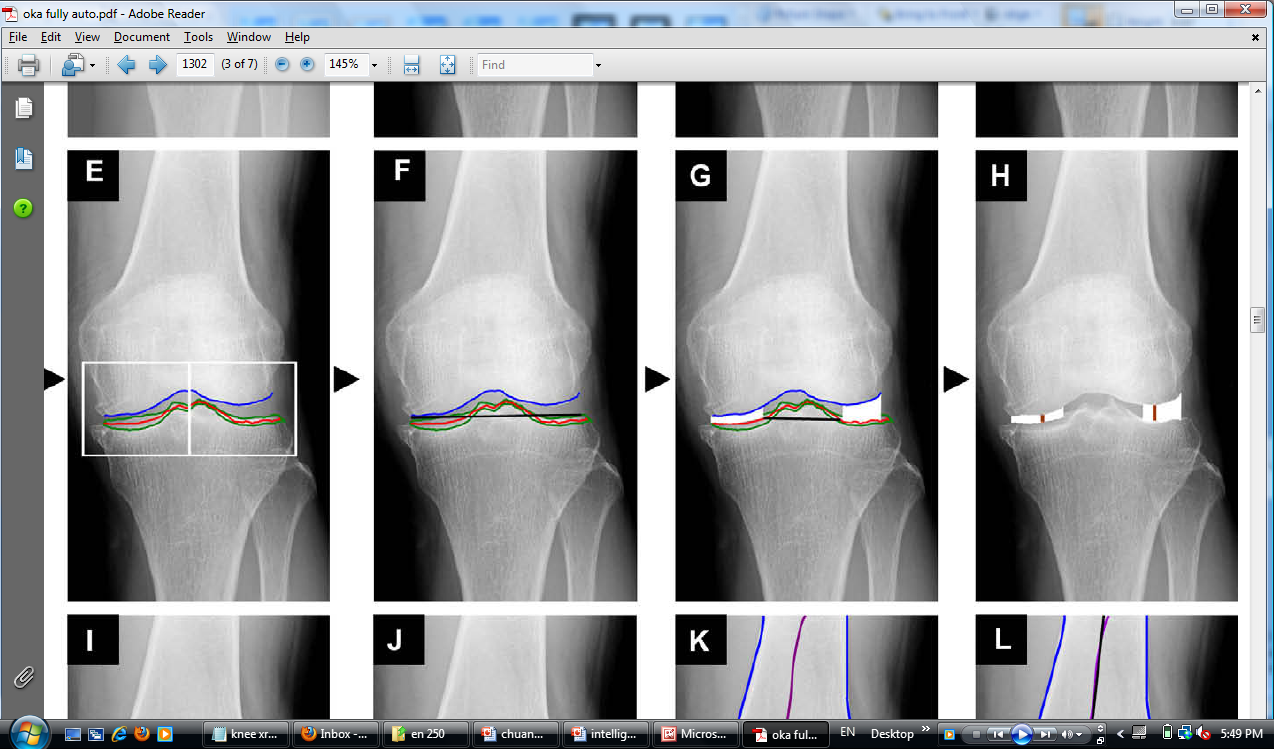 KOACAD
Part 2
E)	Lower rim = Margins of tibial plateau
	Anterior and posterior margins averaged
F)	Straight regression line drawn of lower rim
G)	Joint space area: inside rim, outside rim
	Inner: Intersection of regression line, lower rim
H) Minimum joint space width
	Minimum vertical space distance
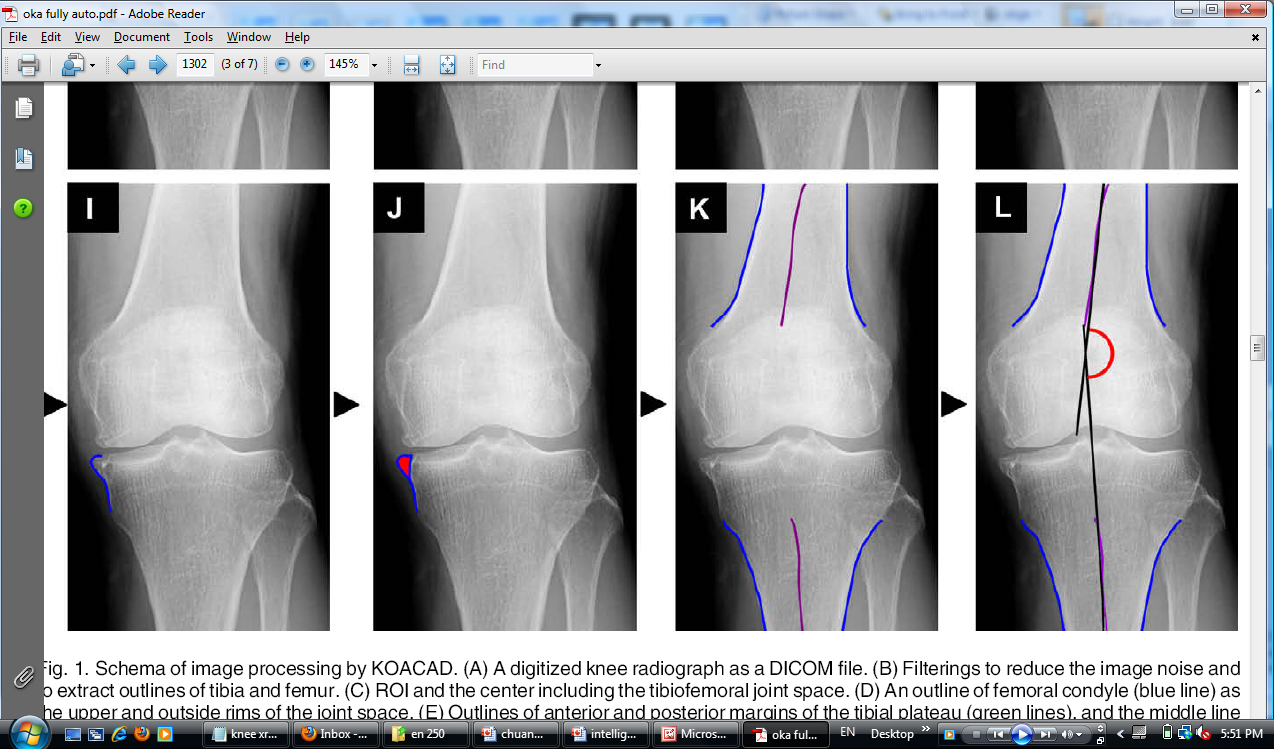 KOACAD
Part 3
I)  Protrusion
	Femur, tibia outlined by 3x3 square horizontal neighborhood difference filter
J) 	Osteophyte area = protrusion (inflection point)
K)	Middle lines from outline of femur, tibia
L)	Femorotibial angle: axes of femur, tibia
	Straight-line regression of middle lines
Goal of Project
Create a Matlab program mimicking KOACAD
Quantify disease state of osteoarthritis
Use 2D radiographs
Successes
mJSW – minimum joint space width
JSA – joint space area
FTA – femorotibial angle
Future
Osteophyte area – protrusions near joint
Automation
Filter images
First results: Test images
Simple cartoon images to test Matlab program
Top image, results in pixels
Left 
JSA (joint space area) = 24
min JSW (joint space width) = 1
Right 
JSA = 27
min JSW = 1
Bottom, result in degrees
FTA (femorotibial angle) 
	= 178.2
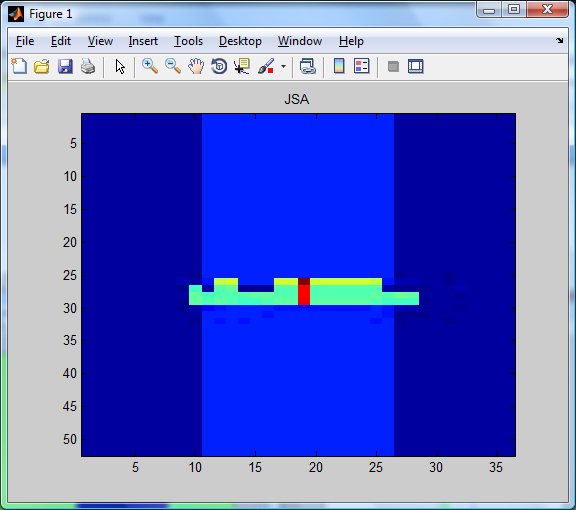 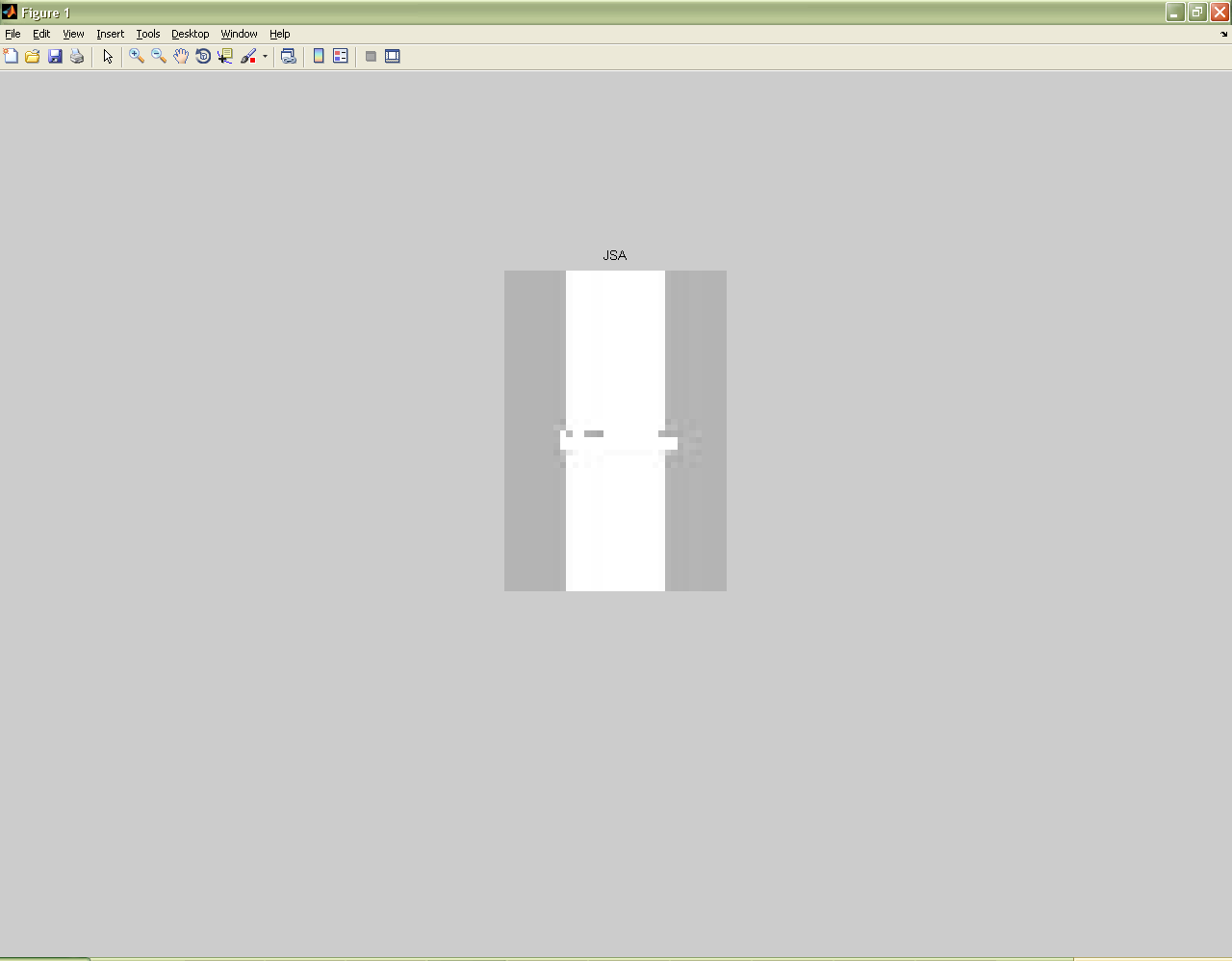 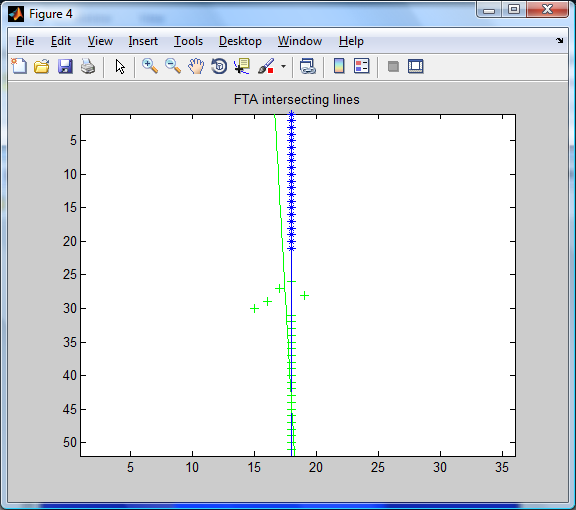 [Speaker Notes: koacad(test,5,1,1,800,5)]
Test images
Top, joint space in pixels
Left 
JSA = 462
min JSW = 6
Right 
JSA = 154
min JSW = 7
Bottom, angle in degrees
FTA = 173.7
Test images show that Matlab program works on idealized images
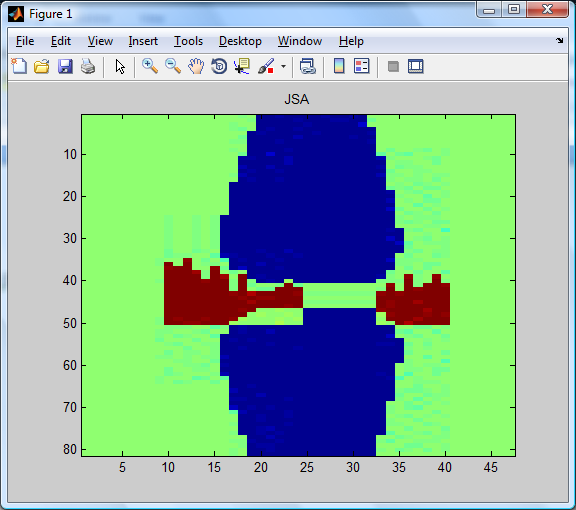 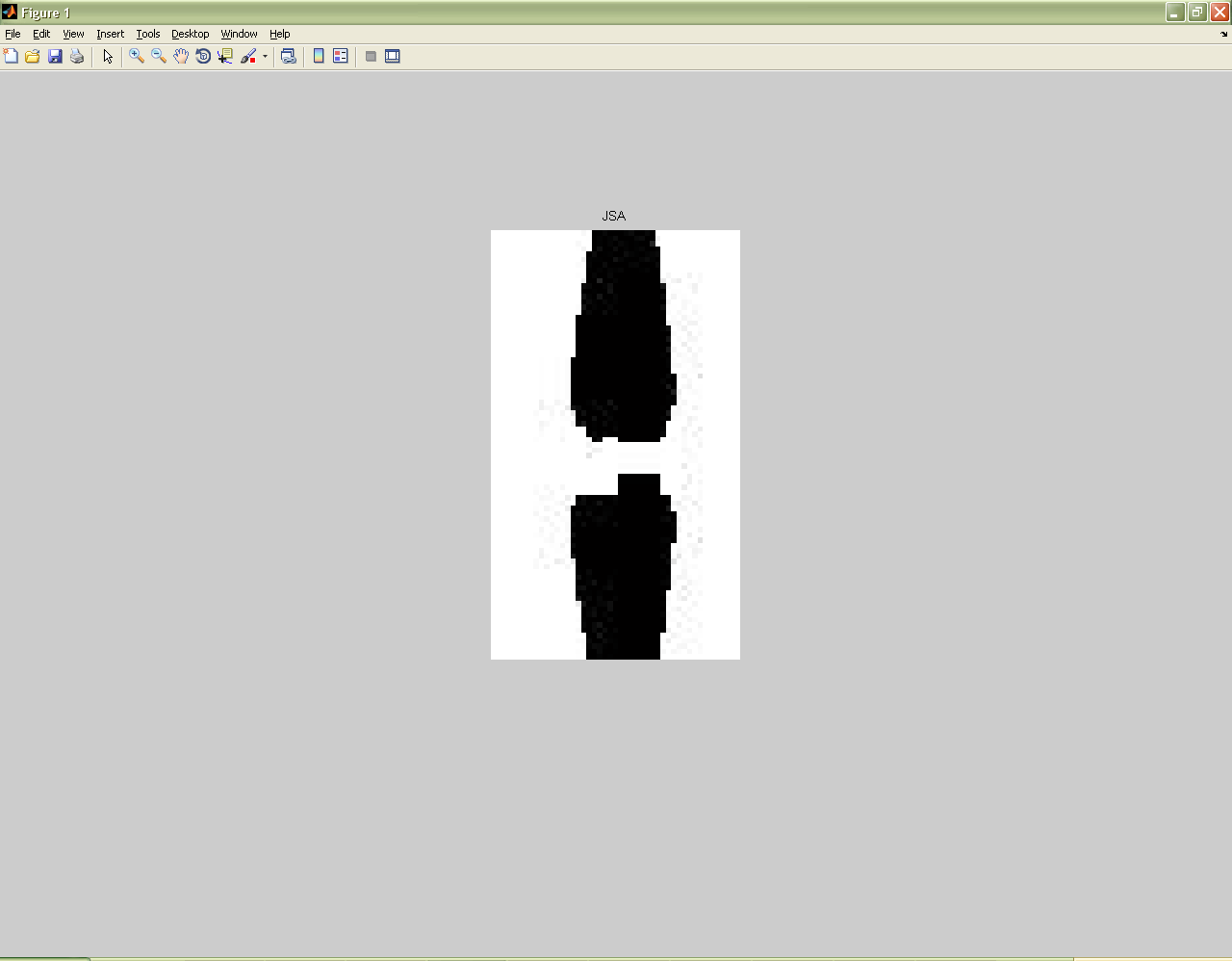 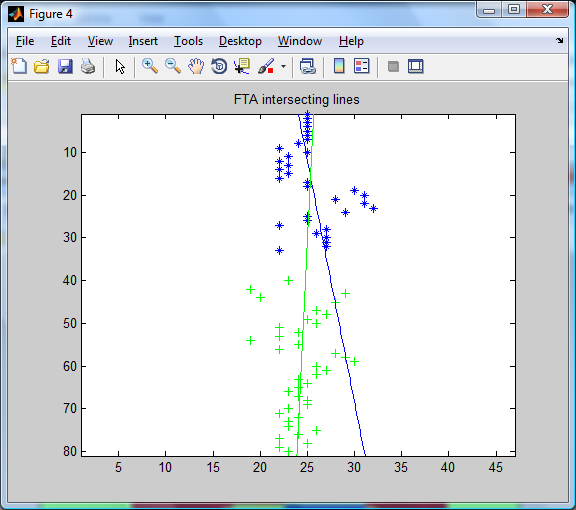 [Speaker Notes: koacad(FTA_test,5,1,1,800,5)]
Process: Boundaries
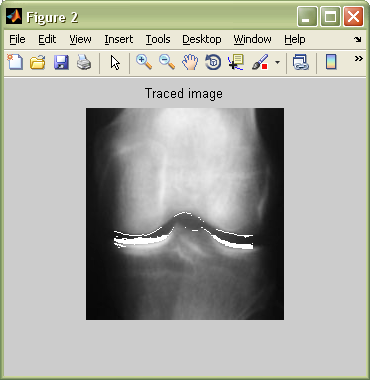 Vertical difference filter
User control
Threshold as percent of intensity
Upper: femoral condyle
Lower: tibial plateau
Linear regression
Inner: intersection of regression line and tibia
Outer: lateral joint border
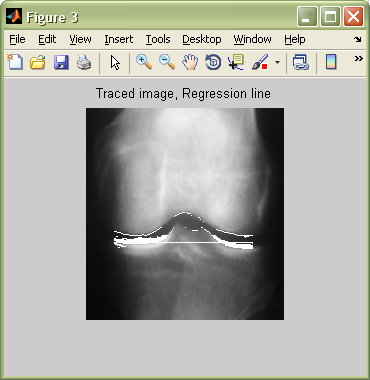 [Speaker Notes: koacad(p_n6,12,1,1.05,800,3)]
Joint Space Characterization
Joint space width (JSW)
Vertical distance in pixels
Minimum JSW
Left: mJSW = 7
Right: mJSW = 7
Joint space area (JSA) 
Number of pixels
Sum of all JSW
Left: JSA = 682
Right: JSA = 1076
Can normalize pixel values
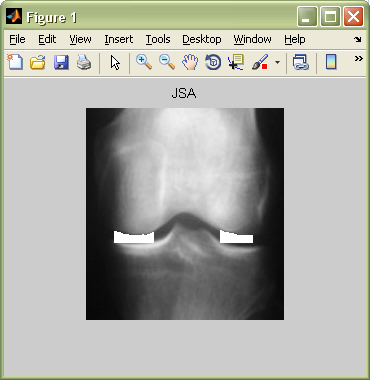 [Speaker Notes: koacad(p_n6,12,1,1.05,800,3)]
Joint Space Results
Successes
Upper, lower, inner, and outer bounds identified
More shading on lateral sides of joint
Adjusting threshold for vertical neighbor difference
Summing algorithm for Joint Space characterization
Difficulties
Slanted alignment of images
Background noise unfiltered
Dimensions vary
Manual zooming-in is labor intensive
Joint Space Results
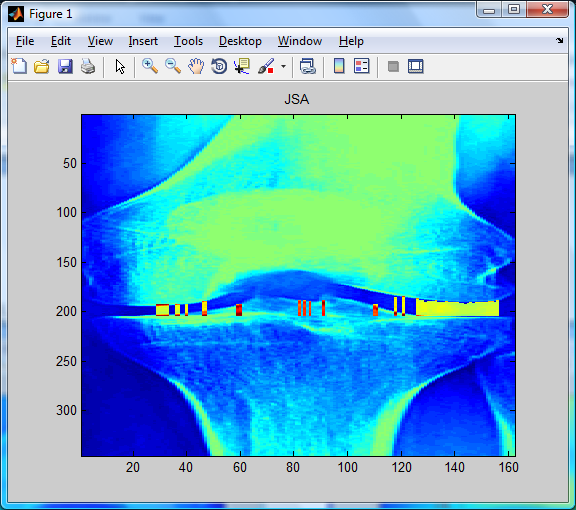 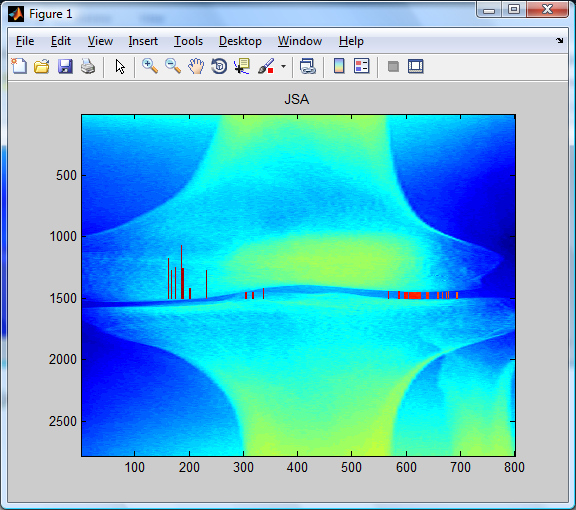 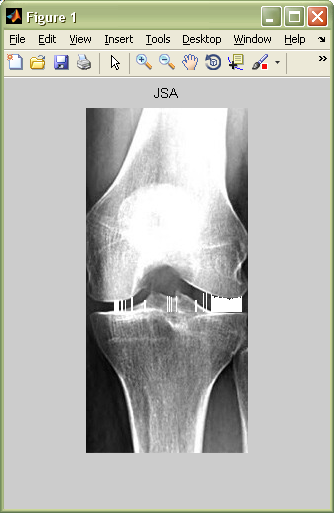 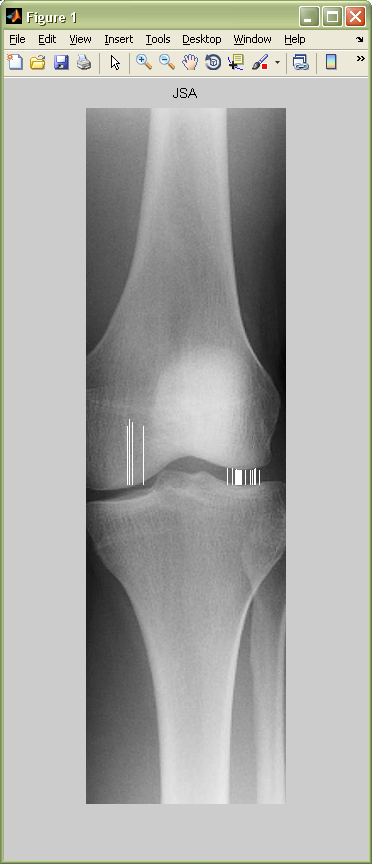 Left 
JSA = 240
mJSW = 11

Right 
JSA = 1377
mJSW = 11





Left 
JSA = 371
mJSW = 5

Right 
JSA = 808
mJSW = 5
Left 
JSA = 23041
mJSW = 62

Right 
JSA = 4869
mJSW = 60





Left 
JSA = 10749
mJSW = 13

Right 
JSA = 6746
mJSW = 26
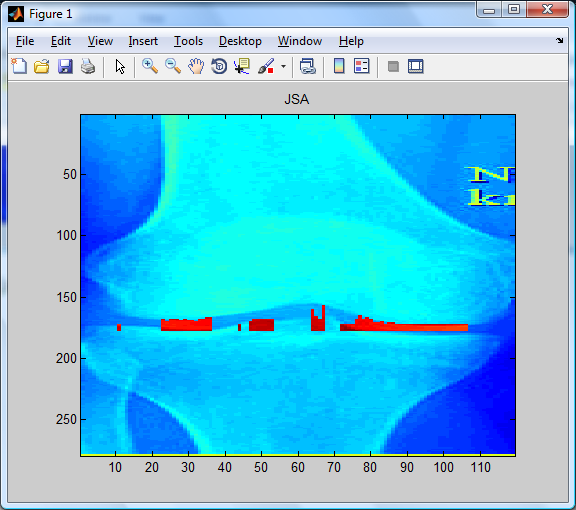 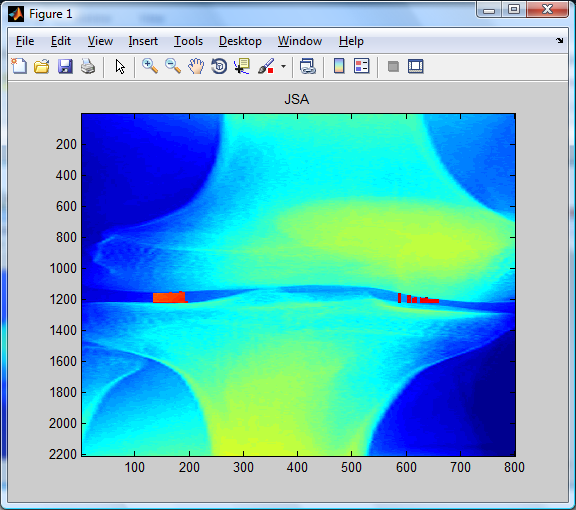 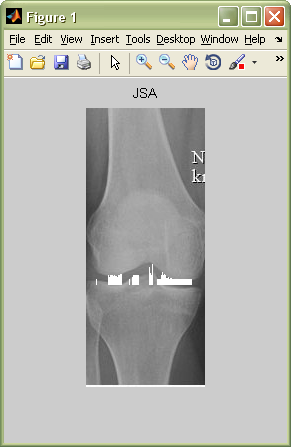 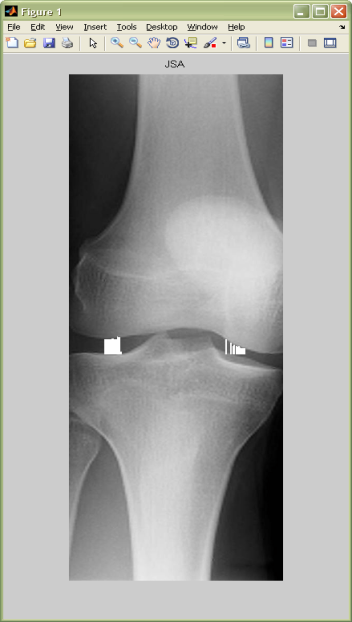 [Speaker Notes: koacad(n1,24,1,1.22,800,20)
koacad(n5,5,1.07,1.2,800,8)
koacad(ser5,5,1.02,1,800,5)
koacad(ser8,5,1,1,800,3) (takes a while)]
Test image: FTA
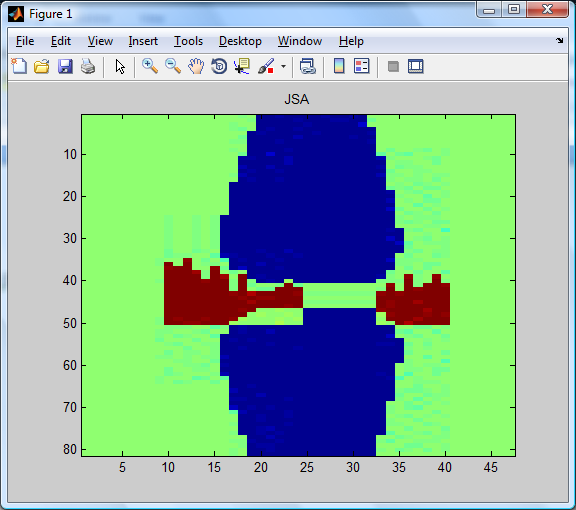 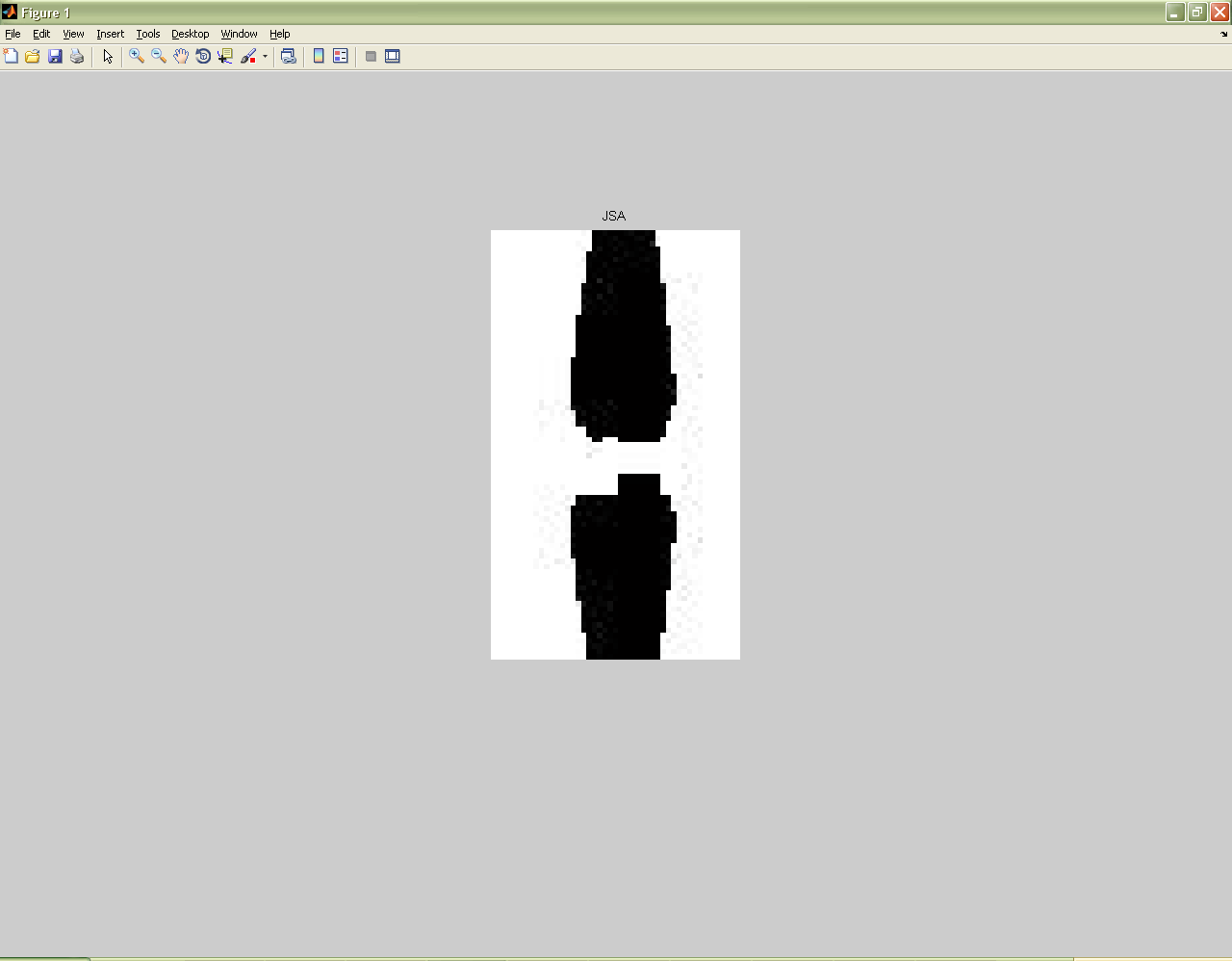 Top, results in pixels
Left 
JSA = 462
min JSW = 6
Right 
JSA = 154
min JSW = 7
Bottom, result in degrees
FTA (femorotibial angle)
	= 173.7
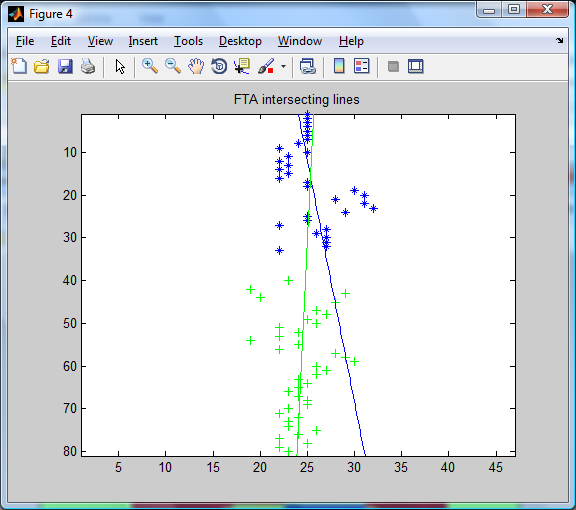 [Speaker Notes: koacad(FTA_test,5,1,1,800,5)]
Process: Midline Regression
Horizontal difference filter
User control
Intensity threshold
Medial regression lines
Femur – blue 
Tibia – green
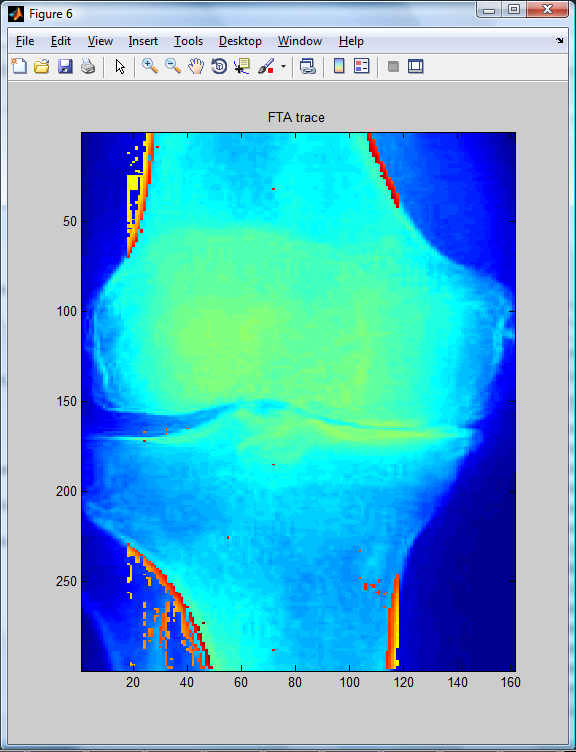 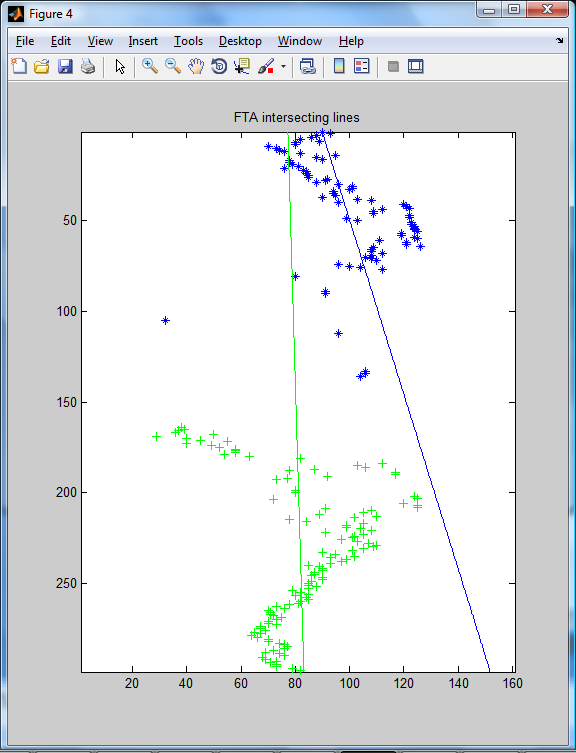 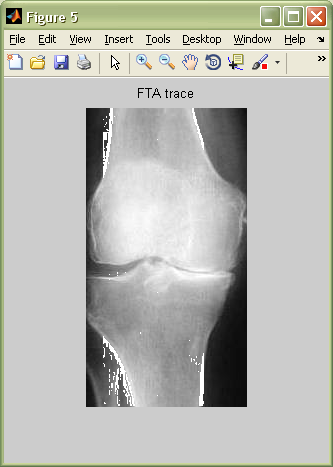 [Speaker Notes: koacad(oa7,8,0.975,1,800,10)
koacad(oa7,8,0.975,1,800,5)]
Femorotibial Angle
Regression lines
Slope m
m1 – Femur , blue
m2 – Tibia, green 
tan(FTA) =   (m1 – m2)
			        (1 + m1*m2)
FTA = 169.4 degrees

Same limitations as JSA
Intensity distribution
Highly variable
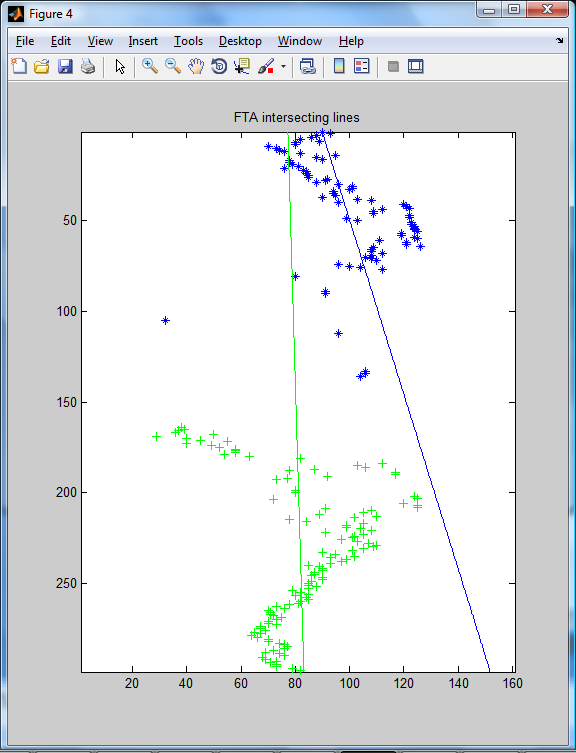 [Speaker Notes: koacad(oa7,8,0.975,1,800,5)]
Femorotibial Angle Results
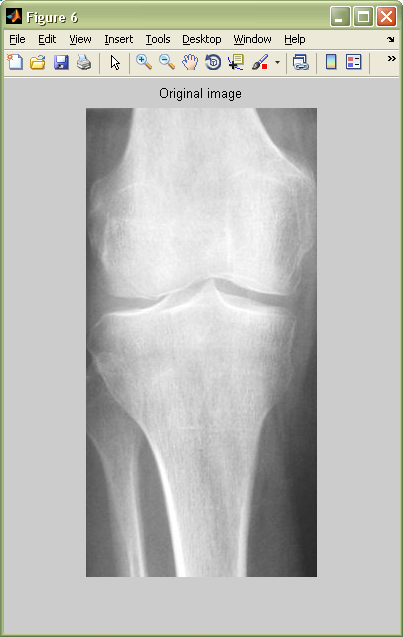 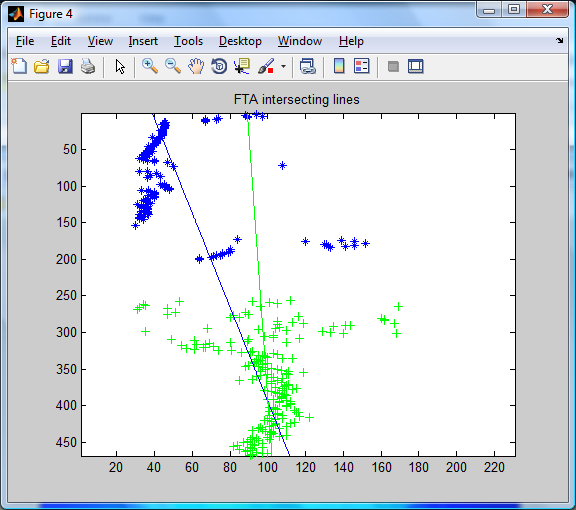 FTA
= 172.8



FTA 
= 176.4
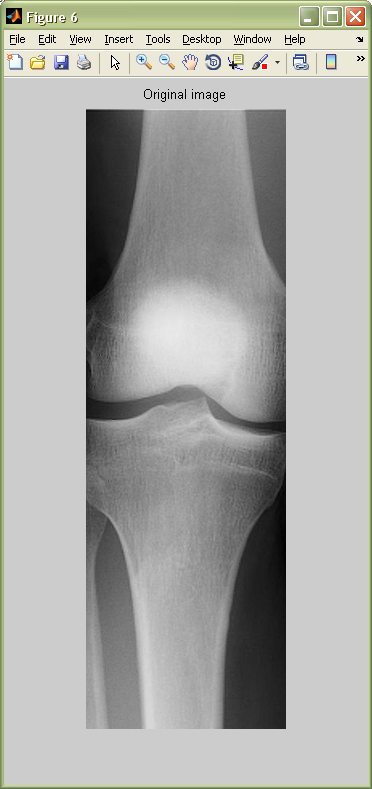 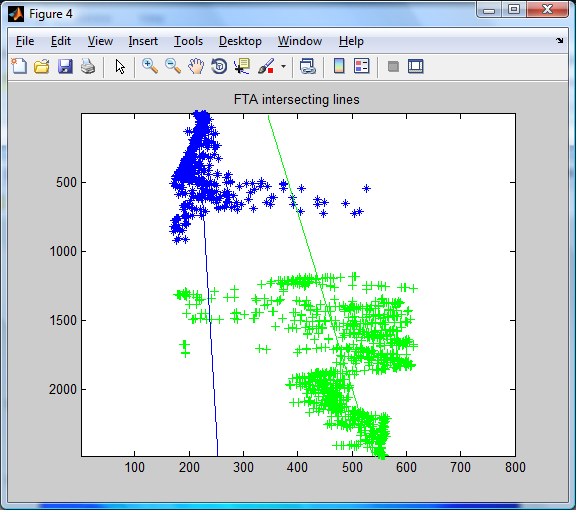 [Speaker Notes: koacad(oa5,6,0.88,1,800,5)
koacad(ser2,3,0.94,0.9,800,3) (takes a long time)]
Femorotibial Angle Results
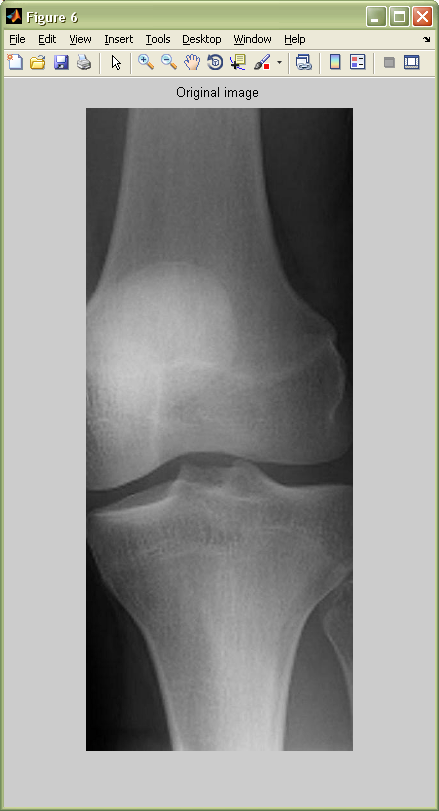 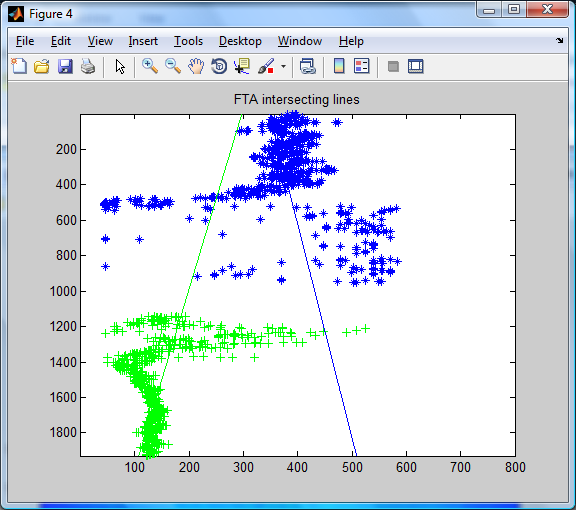 FTA
= 169.6



FTA 
= 155.8
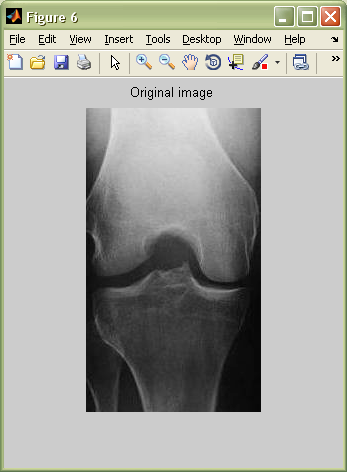 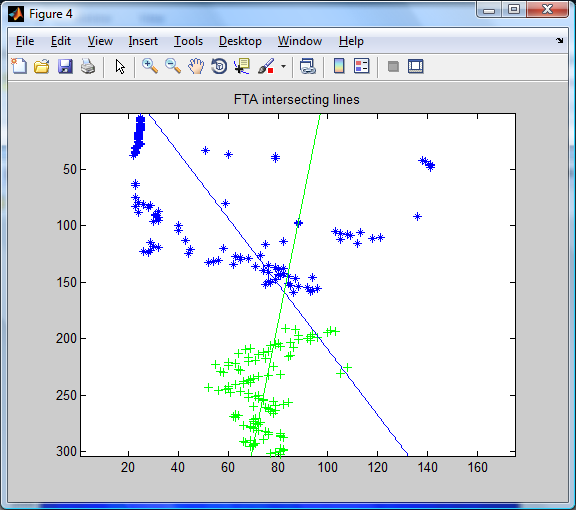 [Speaker Notes: koacad(ser7,5,1,1.1,800,3) (takes a long time)
koacad(n4,20,1,1.1,800,8)]
Combining analyses
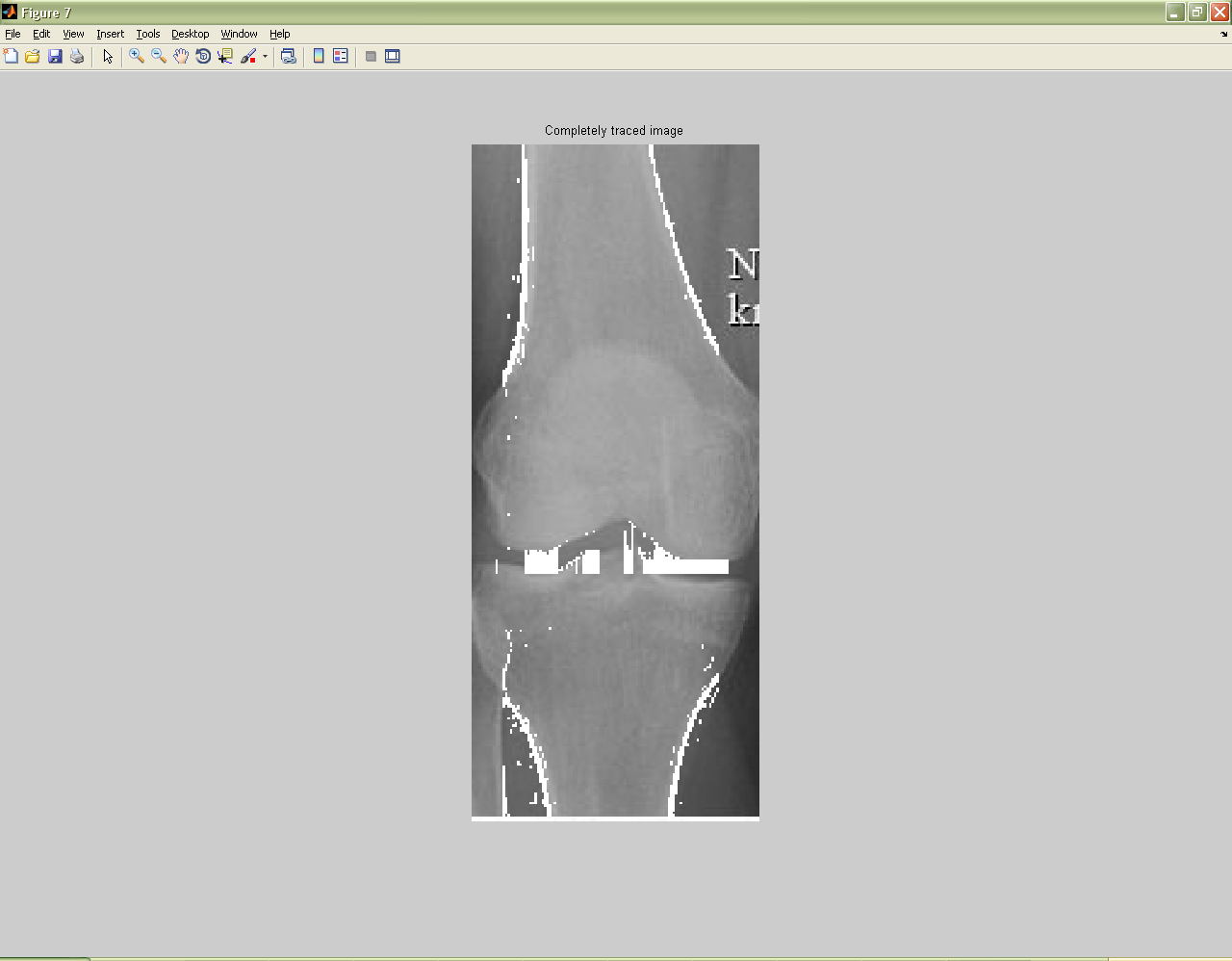 Example of normal knee
Joint space evaluation
Left 
JSA (joint space area) = 371
min JSW (joint space width) = 5
Right 
JSA = 808
min JSW = 5
Femorotibial angle
FTA = 171.2 degrees
[Speaker Notes: koacad(n5,5,1.07,1.2,800,8)]
Combining analyses
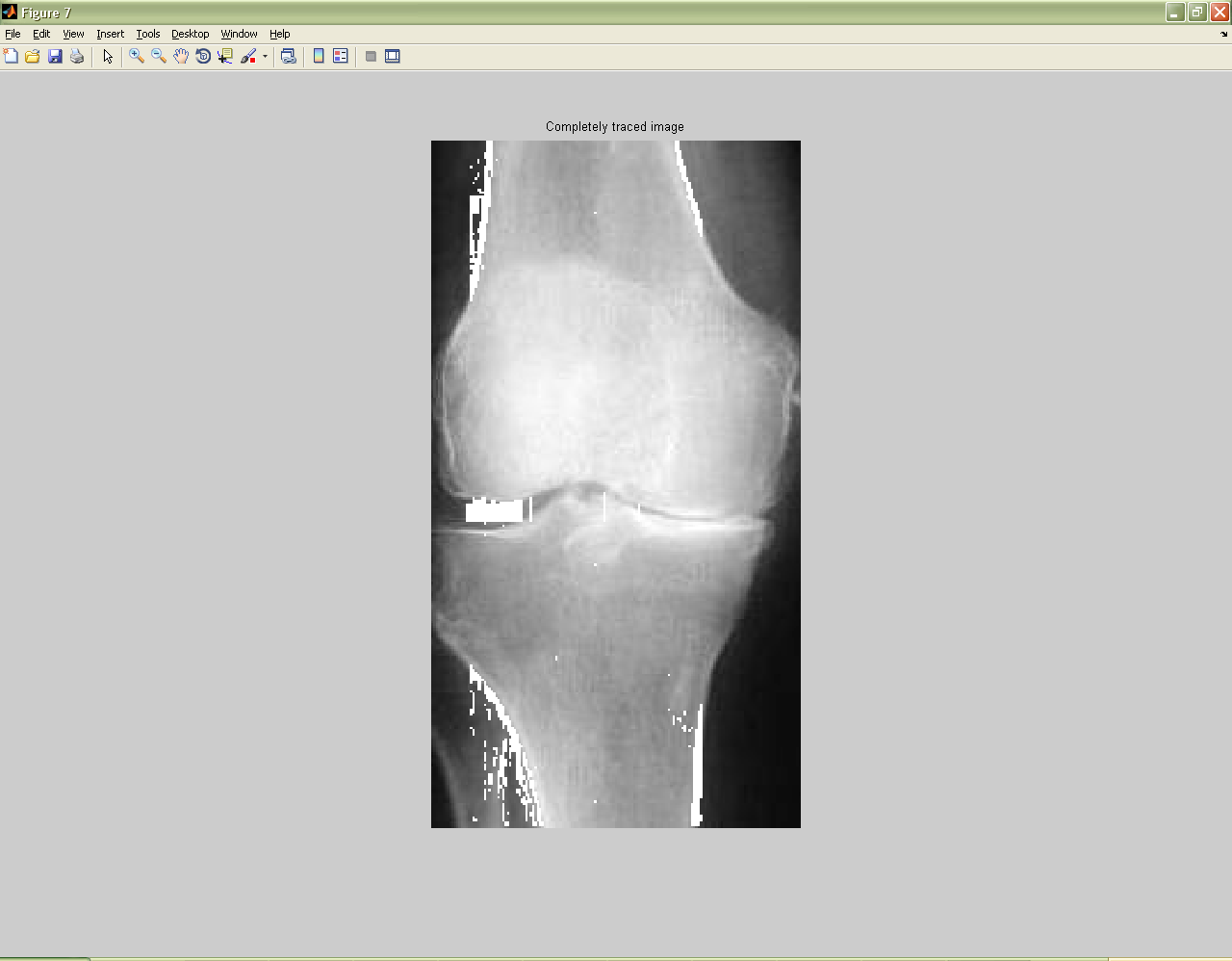 Osteoarthritic knee
Right joint space undetectable
Joint space evaluation
Left 
JSA (joint space area) = 884
min JSW (joint space width) = 7
Right 
JSA = 19
min JSW = 7
Femorotibial angle
FTA = 169.4 degrees
[Speaker Notes: koacad(oa7,8,0.975,1,800,10)
koacad(oa7,8,0.975,1,800,5)]
Conclusion
Numerical comparison of 2D x-rays
Osteoarthritic mJSW and JSA pixel values
FTA – angle of joint bones possible sign of osteoarthritis
Future improvements
Osteophyte area, as done in KOACAD
Image quality
Intensity distribution
Background signals
Automation
Filtering
Threshold detection
Atlas mapping
Compare with 3D imaging
References
Primary source:
Oka H, Muraki S, Akune T, Mabuchi A, Suzuki T, Yoshida H, Yamamoto S, Nakamura K, Yoshimura N, Kawaguchi H. Fully automatic quantification of knee osteoarthritis severity on plain radiographs. Osteoarthritis Cartilage. 2008 Nov;16(11):1300-6. Epub 2008 Apr 18.

Additional sources:
Oka H, Muraki S, Akune T, Nakamura K, Kawaguchi H, Yoshimura N. Normal and threshold values of radiographic parameters for knee osteoarthritis using a computer-assisted measuring system (KOACAD): the ROAD study. J Orthop Sci. 2010 Nov;15(6):781-9. Epub 2010 Nov 30.

Cooke TD. Re: "Fully automatic quantification of knee osteoarthritis severity on plain radiographs". Authors: H. OKA et al. Osteoarthritis and Cartilage (2008) 16, 1300-1306. Osteoarthritis Cartilage. 2009 Sep;17(9):1252-3; author reply 1254. Epub 2009 Mar 28.

Johansson A, Sundqvist T, Kuiper JH, Öberg PÅ. A spectroscopic approach to imaging and quantification of cartilage lesions in human knee joints. Phys Med Biol. 2011 Mar 21;56(6):1865-78. Epub 2011 Mar 1.

Dodin P, Pelletier JP, Martel-Pelletier J, Abram F. Automatic Human Knee Cartilage Segmentation from 3D Magnetic Resonance Images. IEEE Trans Biomed Eng. 2010 Jul 15. [Epub ahead of print]

Bowers ME, Trinh N, Tung GA, Crisco JJ, Kimia BB, Fleming BC. Quantitative MR imaging using "LiveWire" to measure tibiofemoral articular cartilage thickness. Osteoarthritis Cartilage. 2008 Oct;16(10):1167-73. Epub 2008 Apr 14.
Knee X-ray Sources
Primary image source:
Dr. Braden Fleming, Coro Research Center

Additional osteoarthritic knee x-rays:
http://www.mayoclinic.com/images/image_popup/mcdc7_kneearthritis.jpg
http://4.bp.blogspot.com/_uC-1Is5ZK44/S-wAlZJ0X9I/AAAAAAAAAQY/w7KHexuDZqA/s1600/Knee%2520X-Ray.jpg
http://3.bp.blogspot.com/_vT13IccOEqM/TL87gkX7JGI/AAAAAAAAASo/8HLvpat1nvo/s1600/89.jpg
http://www.ispub.com/ispub/ijos/volume_5_number_1_27/patella_refashioning_during_tkr_in_patient_with_previous_bilateral_patellectomy_using_bone_cuts/tkr-fig1.jpg
http://www.ispub.com/ispub/ijos/volume_5_number_1_27/patella_refashioning_during_tkr_in_patient_with_previous_bilateral_patellectomy_using_bone_cuts/tkr-fig1.jpg
http://www.hipandkneespecialist.com/knee_arth1B%20Nourbash.gif
http://www.sciencephoto.com/images/showFullWatermarked.html/C0075866-X-Rays_of_Normal_and_Degenerative_Knees-SPL.jpg?id=670075866
http://www.hwbf.org/hwb/conf/mill1/981030.jpg 

Additional normal knee x-rays:
http://img.photobucket.com/albums/v110/shanbhag/AchesandJoints/ANJ3-KneeXray-s.jpg
http://fiftyone43four.files.wordpress.com/2010/06/knee_xray_normal.jpg
http://imagecache6.allposters.com/LRG/30/3041/GZPBF00Z.jpg
http://www.sciencephoto.com/images/showFullWatermarked.html/C0075866-X-Rays_of_Normal_and_Degenerative_Knees-SPL.jpg?id=670075866
http://www.health.com/health/static/hw/media/medical/hw/h9991217.jpg
http://4.bp.blogspot.com/_aG90Nx5mMjw/TSI5OmNwlVI/AAAAAAAAB6s/ZHfANxI-m9A/s640/normal-knee-xray.jpg
http://www.hwbf.org/hwb/conf/mill1/981030.jpg
http://www.stryker.mudbugmedia.com/images/library/stryker_xrays/normal_knee_xray.jpg